Воспитание морально - волевых качеств участников туристских мероприятий
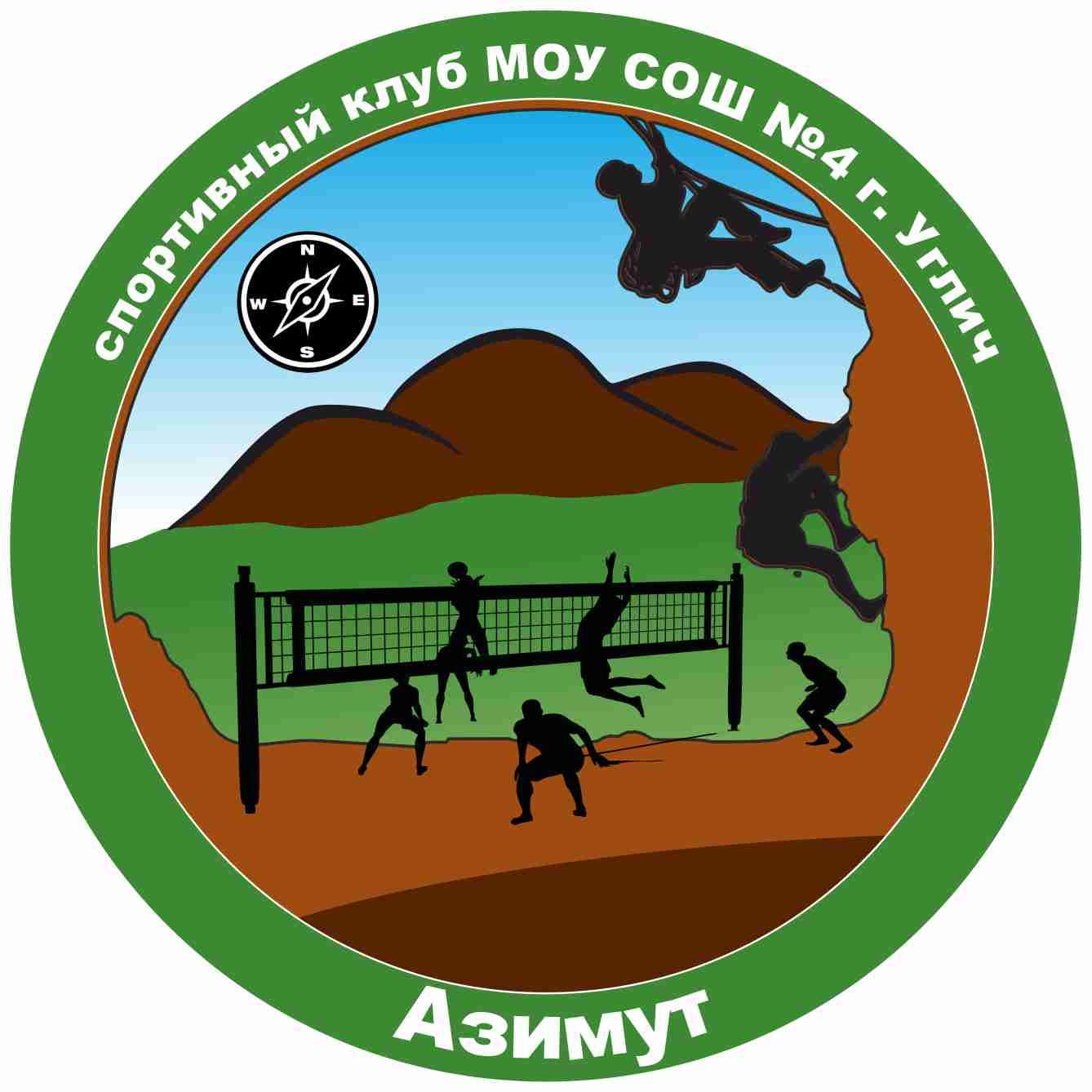 Руководитель туристического объединения ШСК «Азимут» МОУ СОШ№4 г.Углич, учитель физической культуры Толокнова Елена Вячеславовна
г. Углич 2022
К основным морально волевым качествам относятся:
- целеустремленность; 
-смелость;
-решительность;
-настойчивость;
-инициативность;
-выдержка и терпение.
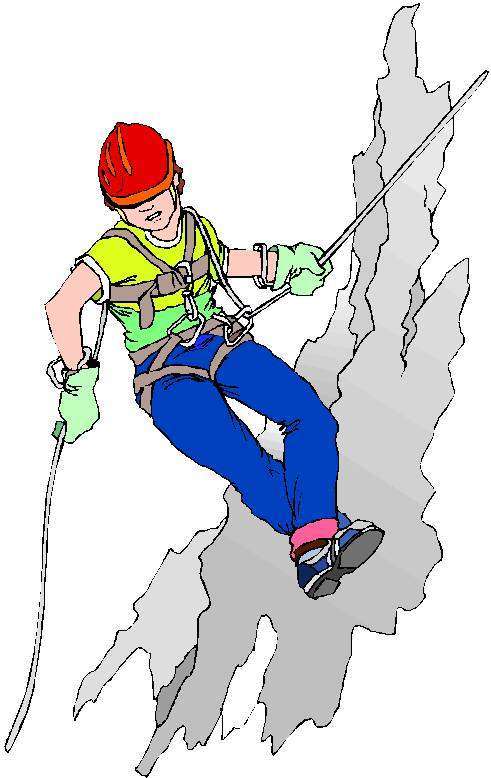 Первостепенная задача спортивного туризма- воспитание “спортивного характера”. 
В которую входит: 
- взаимопонимание;
- доброжелательность; 
- уважение; 
- справедливость; 
- честность; 
- достижение поставленной цели.
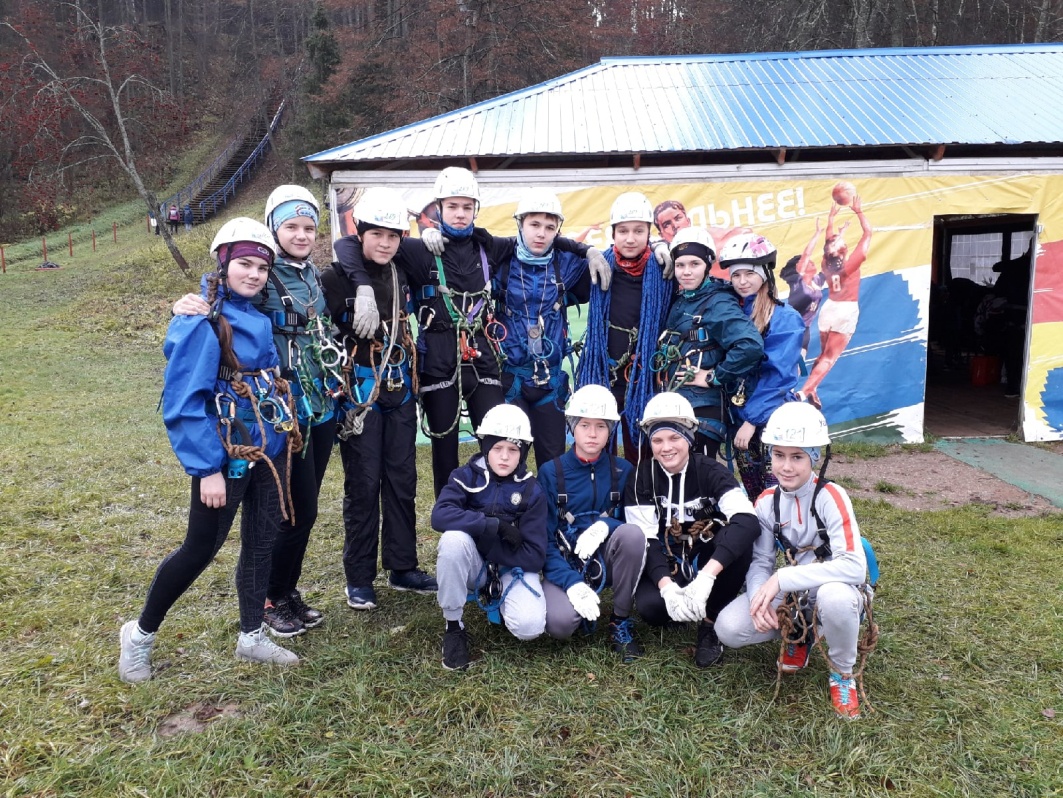 Использование элементов туризма способствует повышению интереса к урокам физической культуры
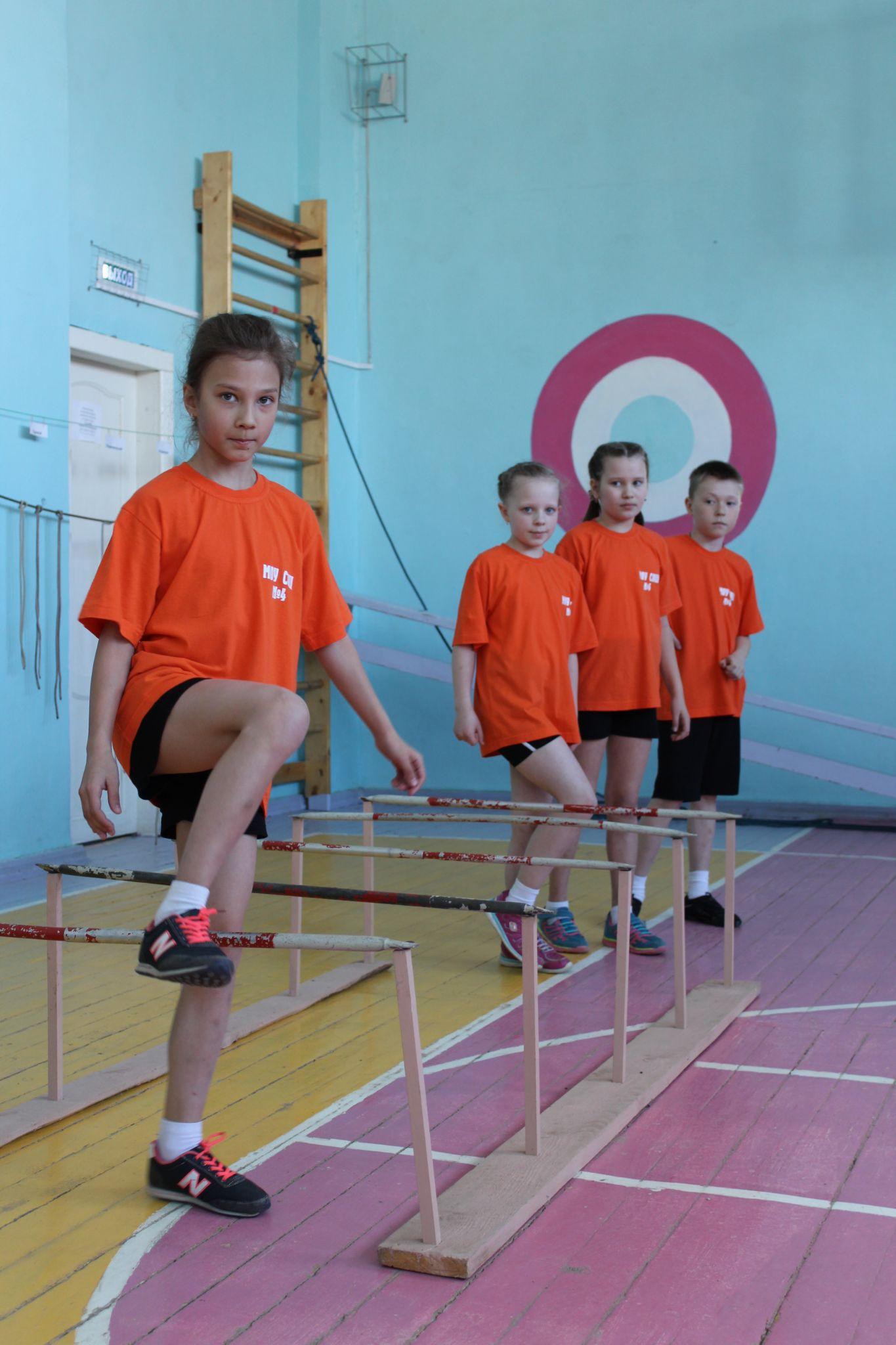 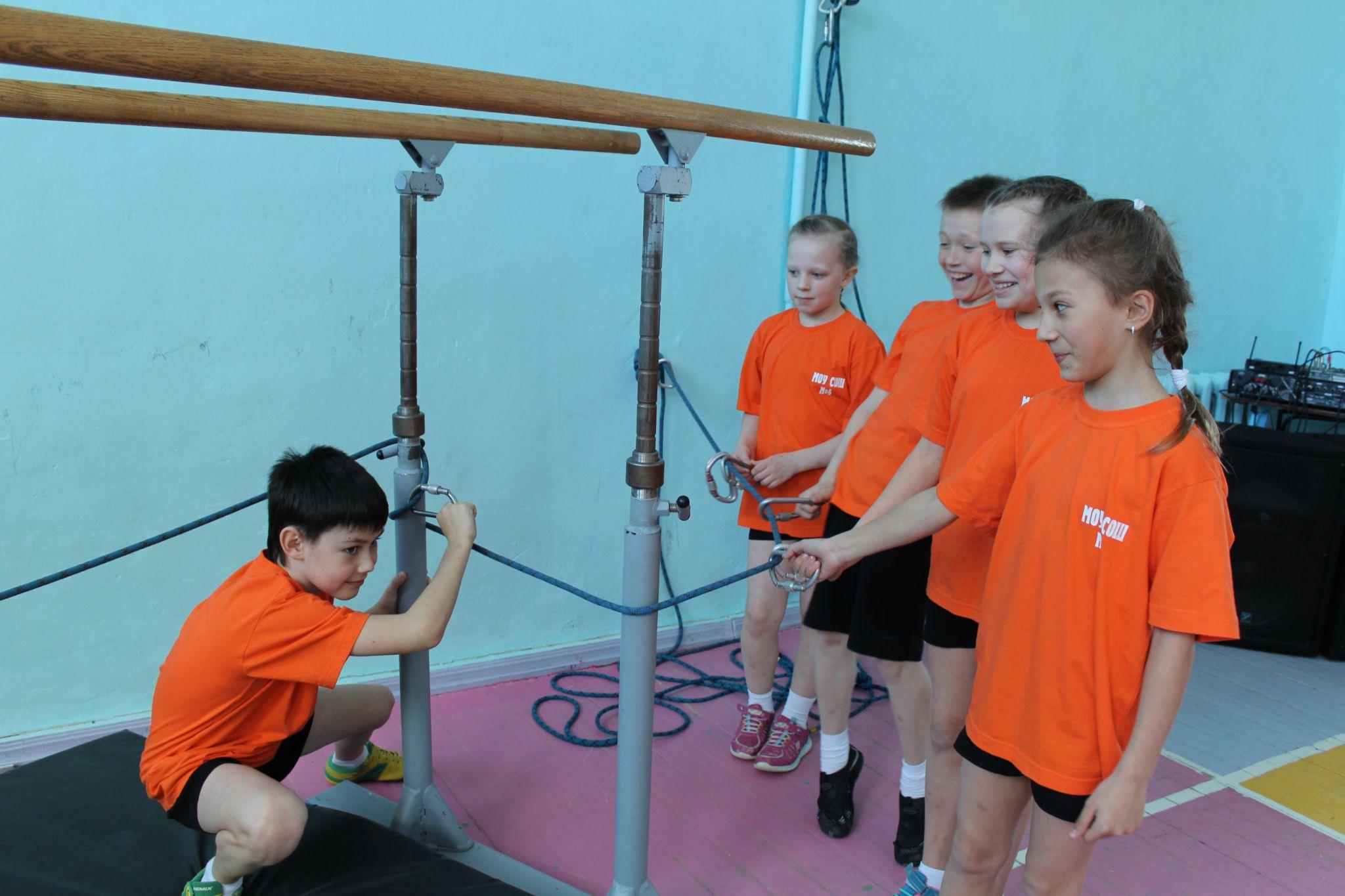 В настоящее время актуальным является использование элементов туризма на уроках физической культуры, с целью подготовки учащихся к сдаче нормативов Всероссийского физкультурно-спортивного комплекса «Готов к труду и обороне» (ГТО).
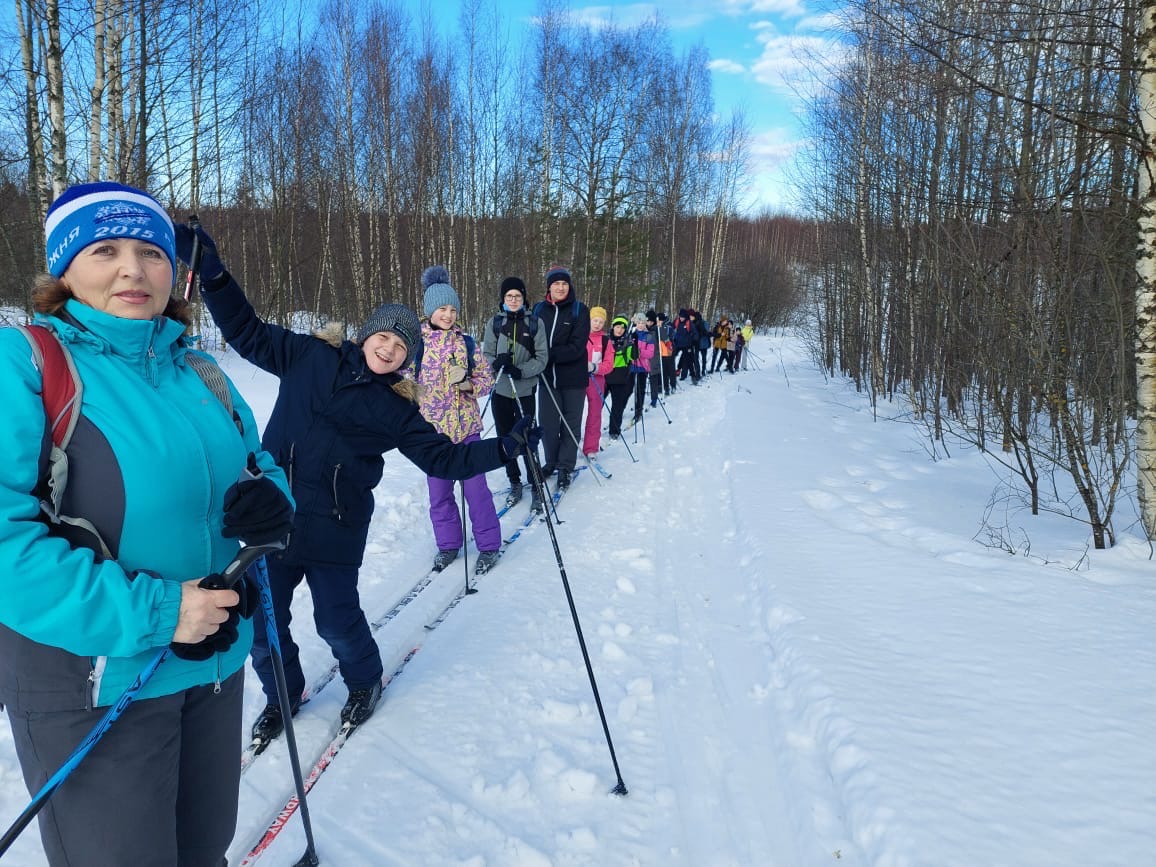 Работа туристического объединения ШСК «Азимут»
- «Туристы – путешественники» (3-4 класс);
- «Туристы – проводники» (5-8 класс);
- «Юные судьи туристских соревнований» (9-11 класс)
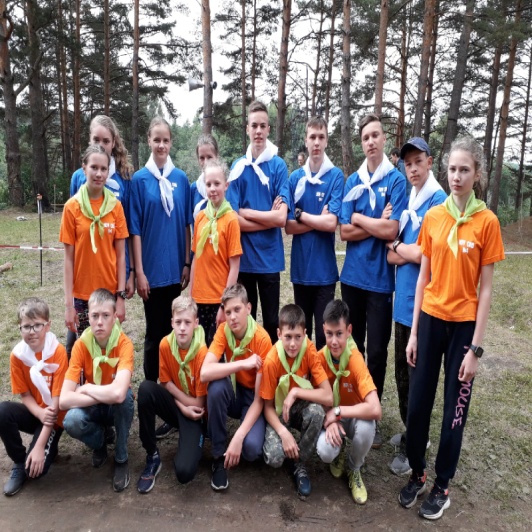 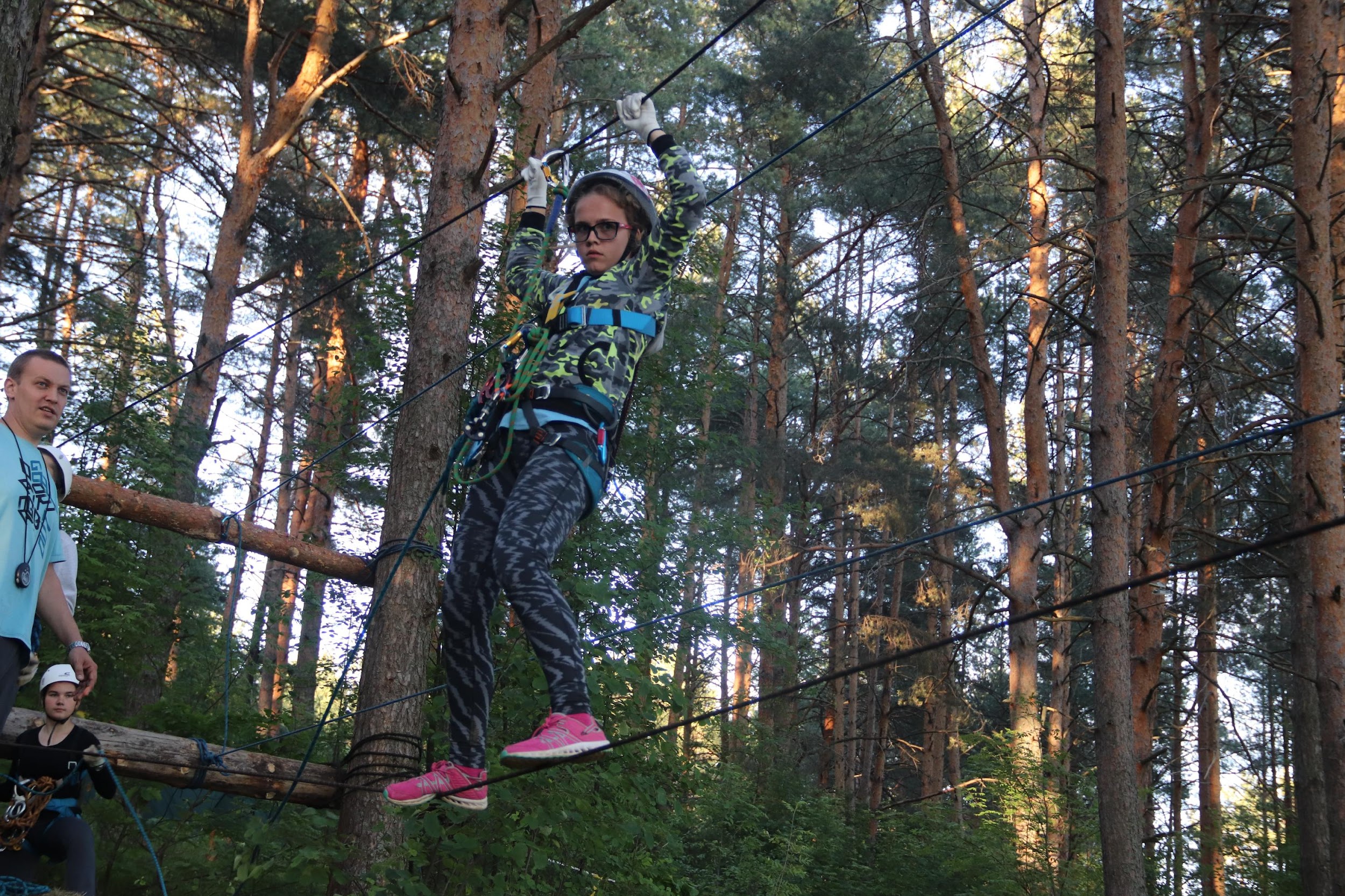 Походы
Туристические походы показывают умения и навыки туриста и в первую очередь морально-волевые качества.
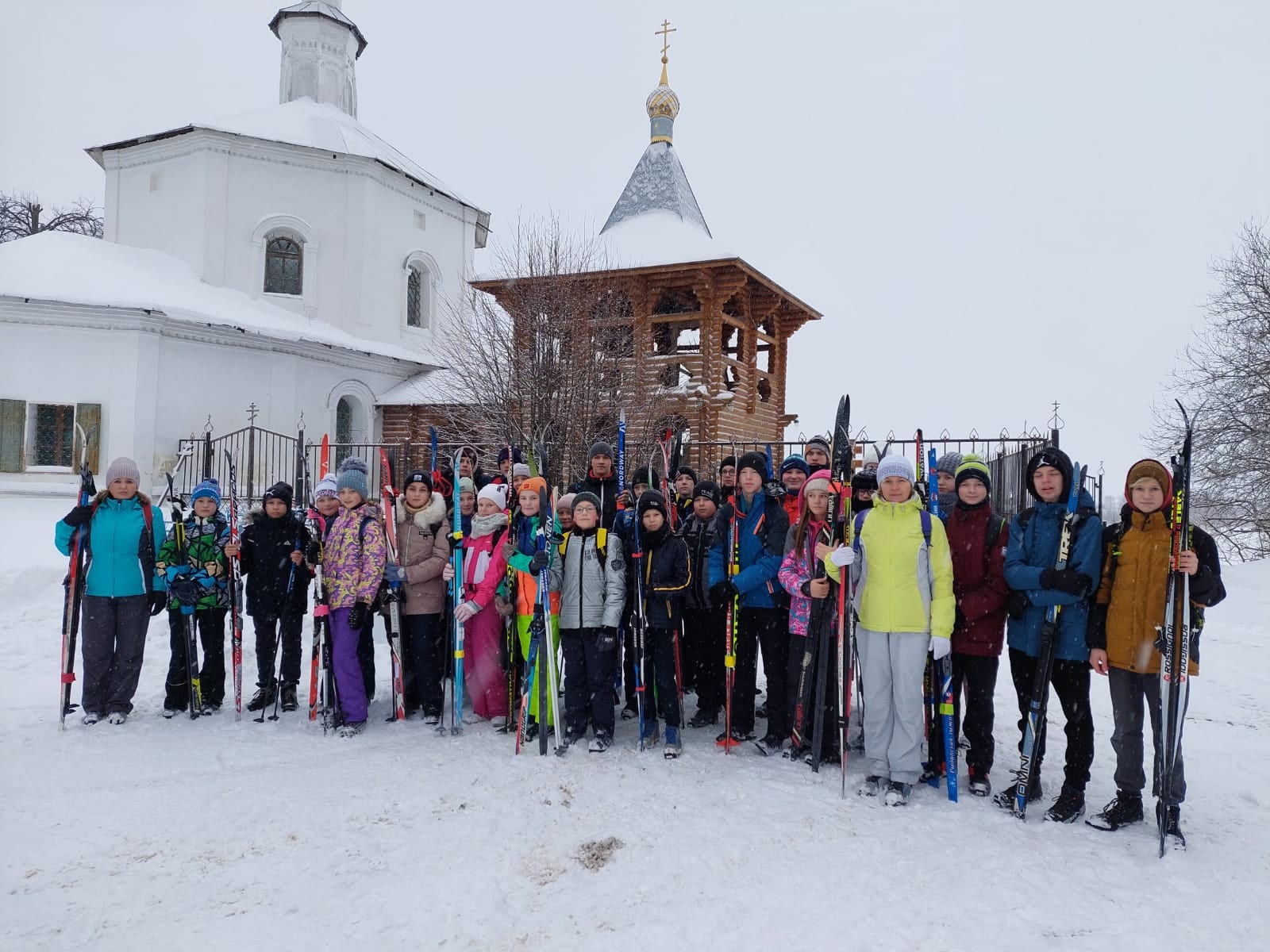 Проведение муниципальных соревнований по спортивному туризму и ориентированию
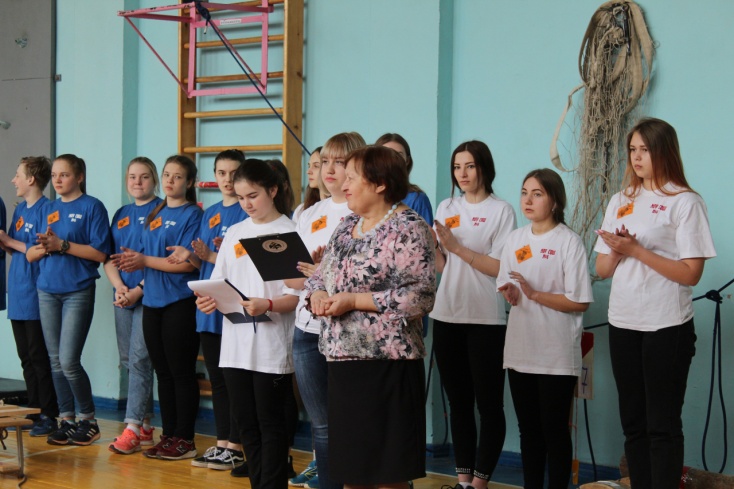 - «Золотая осень»;
- «Булинь»;
- «Туристенок»;
- «Разлив»;
- Лыжный пробег «Во славу Углича».
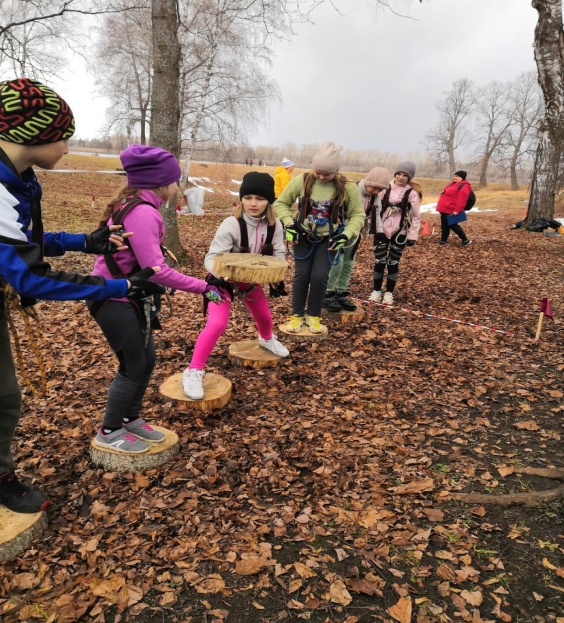 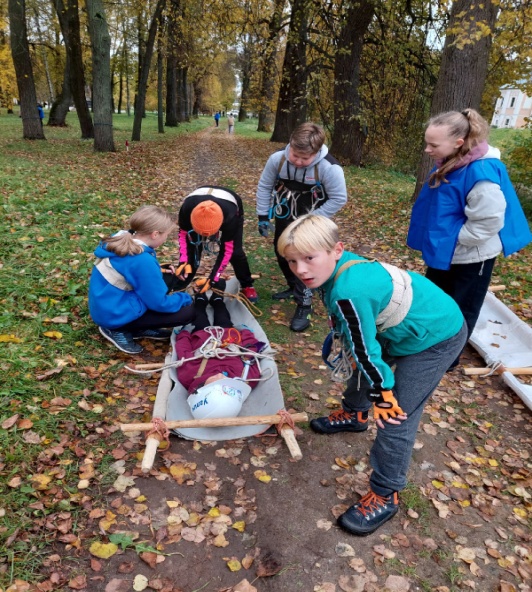 Участие в региональных мероприятиях по спортивному туризму организованными ГО ЯО ЦДЮТИЭК, федерацией спортивного туризма Ярославской области:
- «Областные соревнования по технике пешеходного туризма «Золотая осень»;
 
- Первенство Ярославской области по спортивному туризму среди обучающихся «Ярославский квартет»;
 
- Первенство Ярославской области по спортивному туризму среди обучающихся в залах;
- Летние областные оздоровительные туристические слеты;
 - Фестиваль «Школа Безопасности».
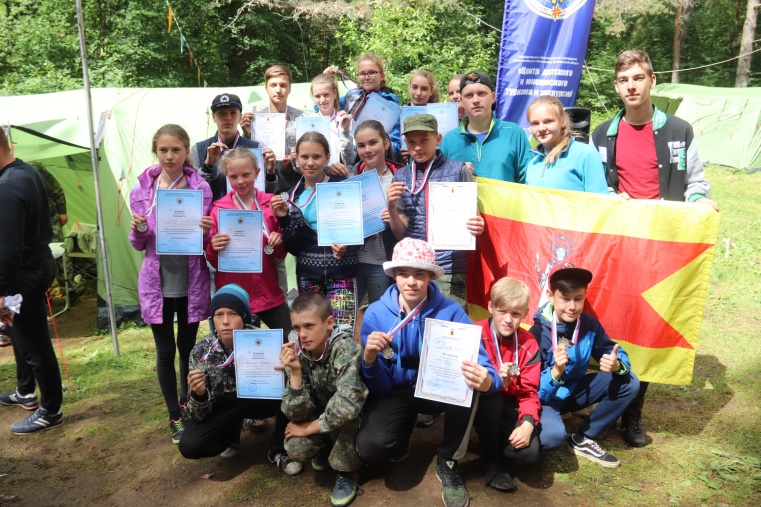 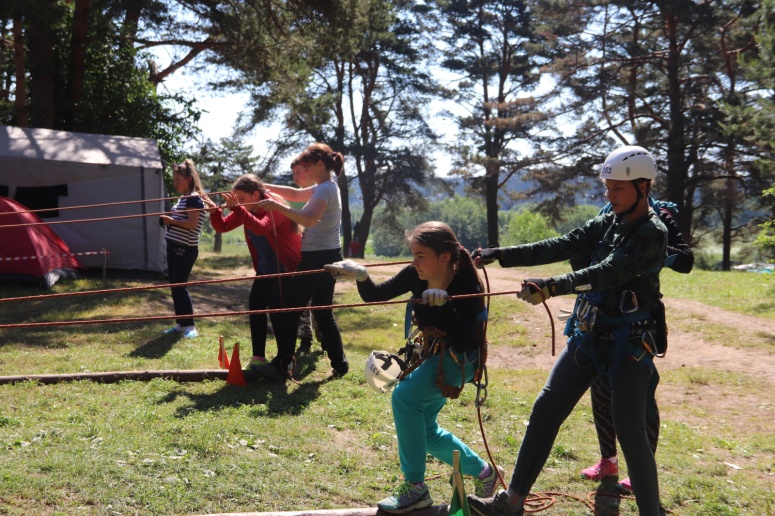 Методы воспитания волевых качеств юных туристов:
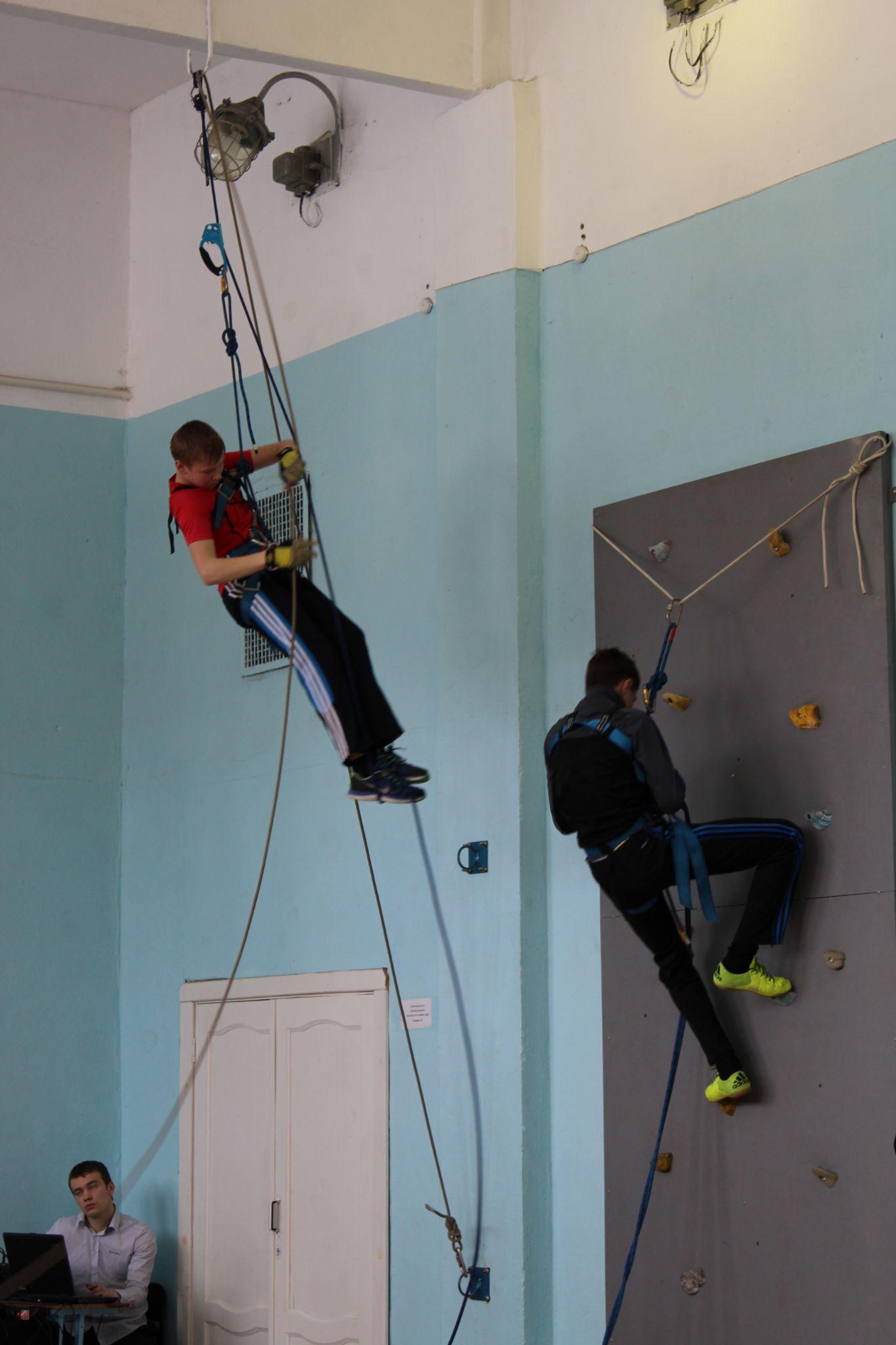 -метод убеждения;
-метод принуждения;
-метод поощрения;
-соревновательный метод;
-метод упражнений.